Night vision
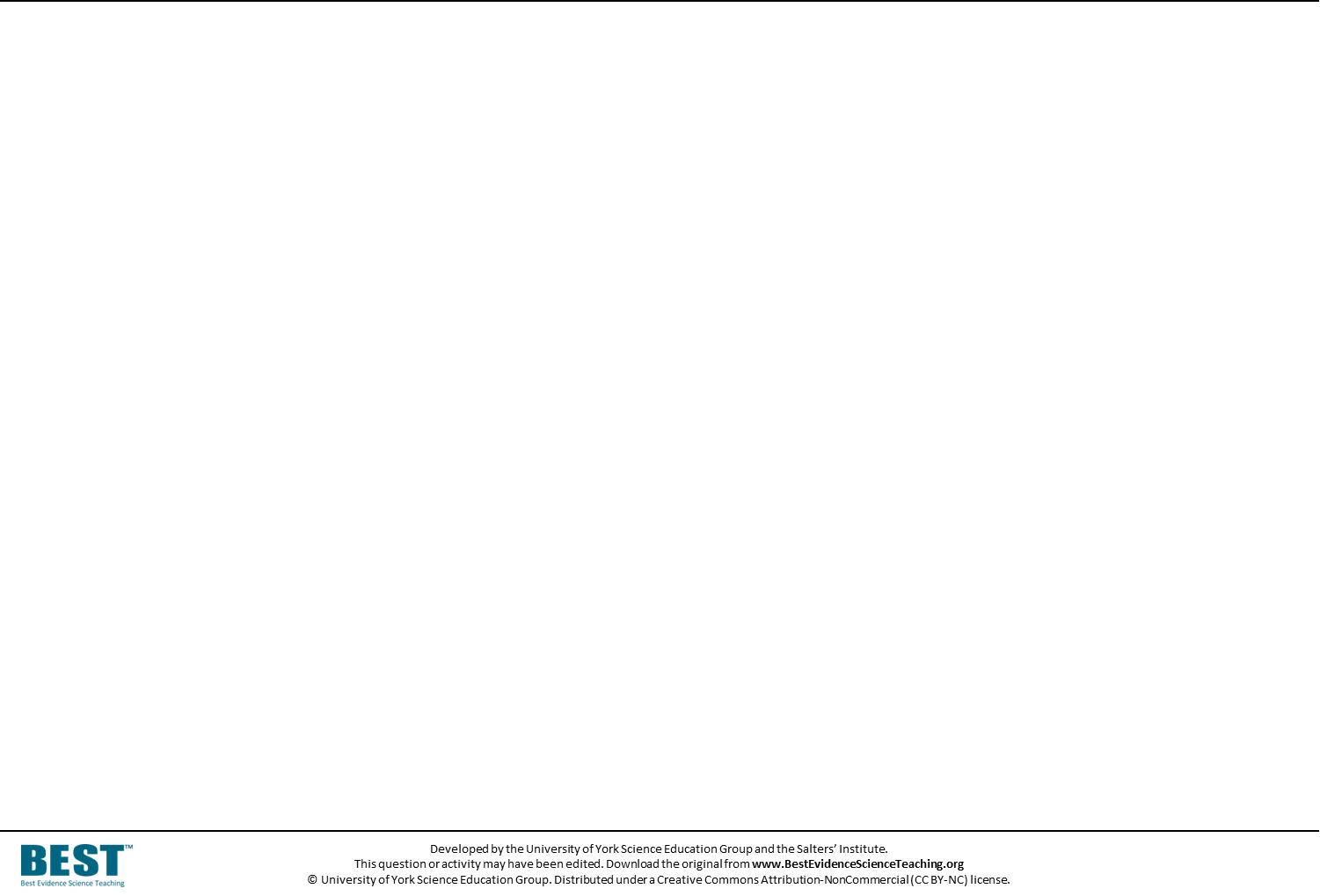 On a dark night a car is driving away from you. 
You watch as its lights get dimmer and dimmer.
UY 18 SEG
UY 18 SEG
Night vision
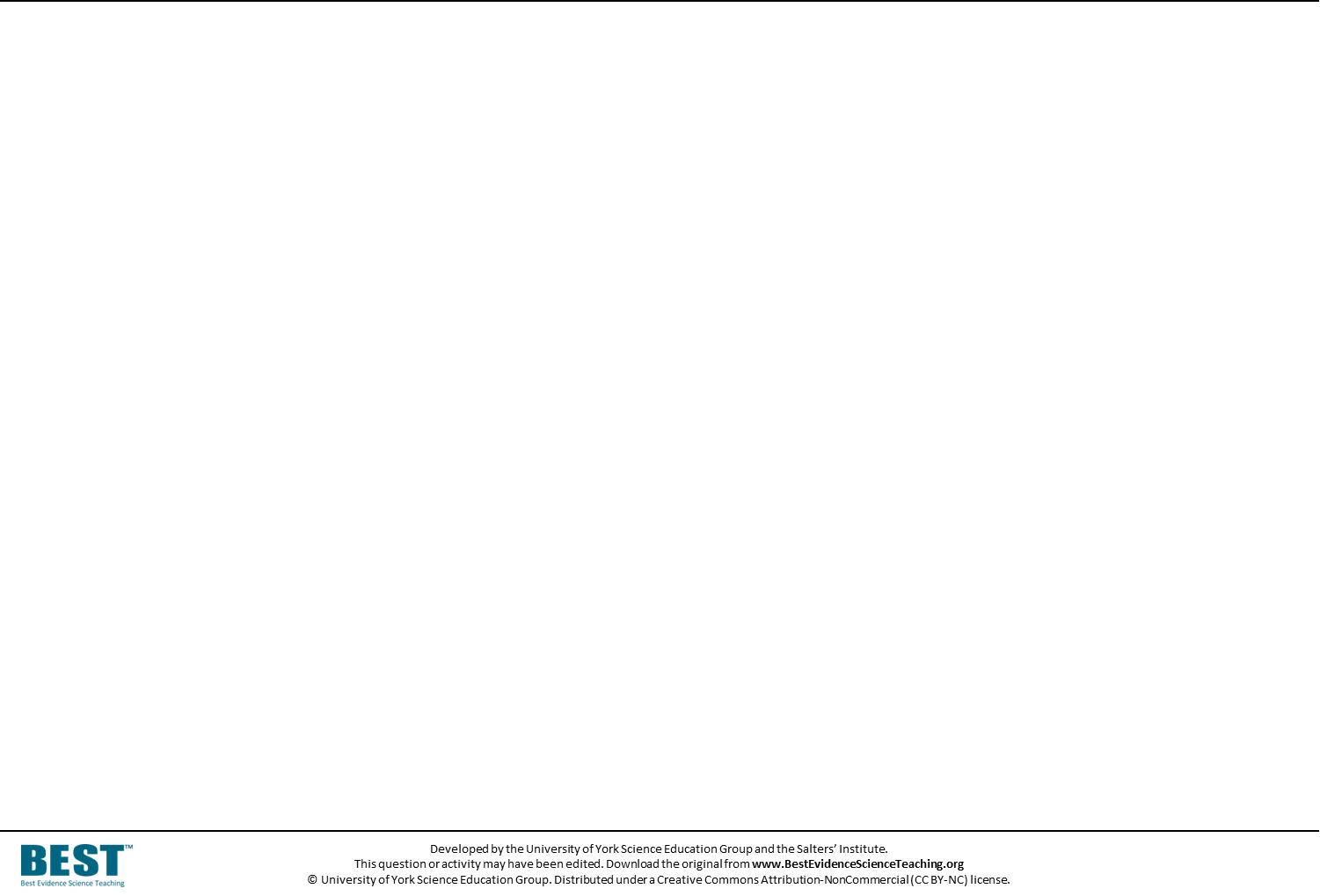 Why do the lights get dimmer as the car drives away?
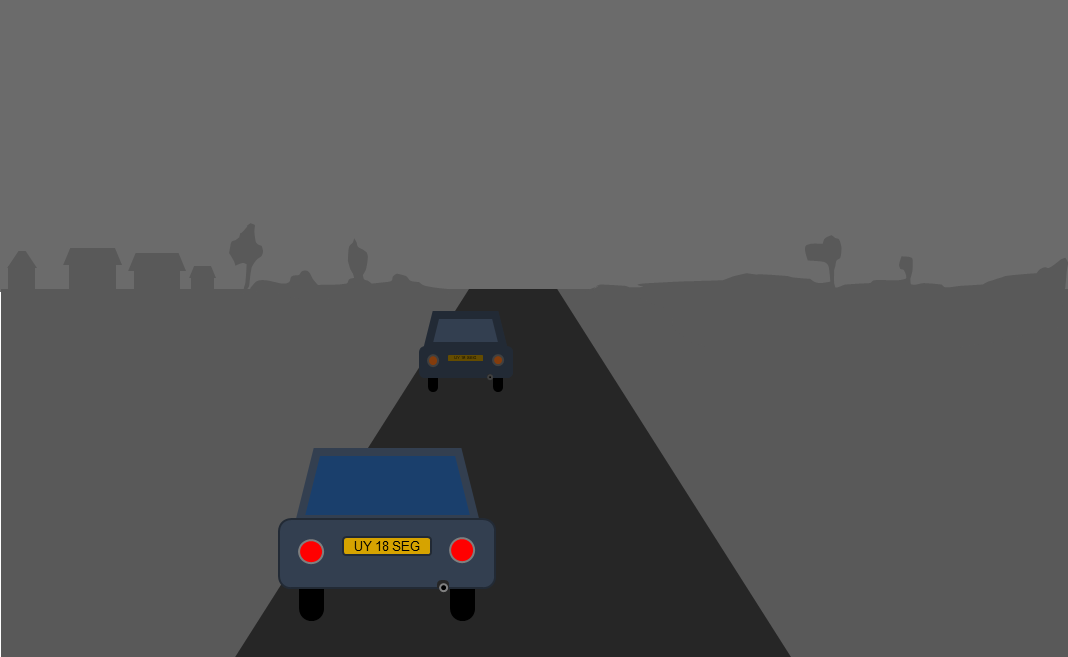 Light spreads out so less of it reaches your eyes
A
Light gets weaker as it travels
B
Your eyes can only see short distances in the dark
C
Light can only travel a short distance
D
Night vision
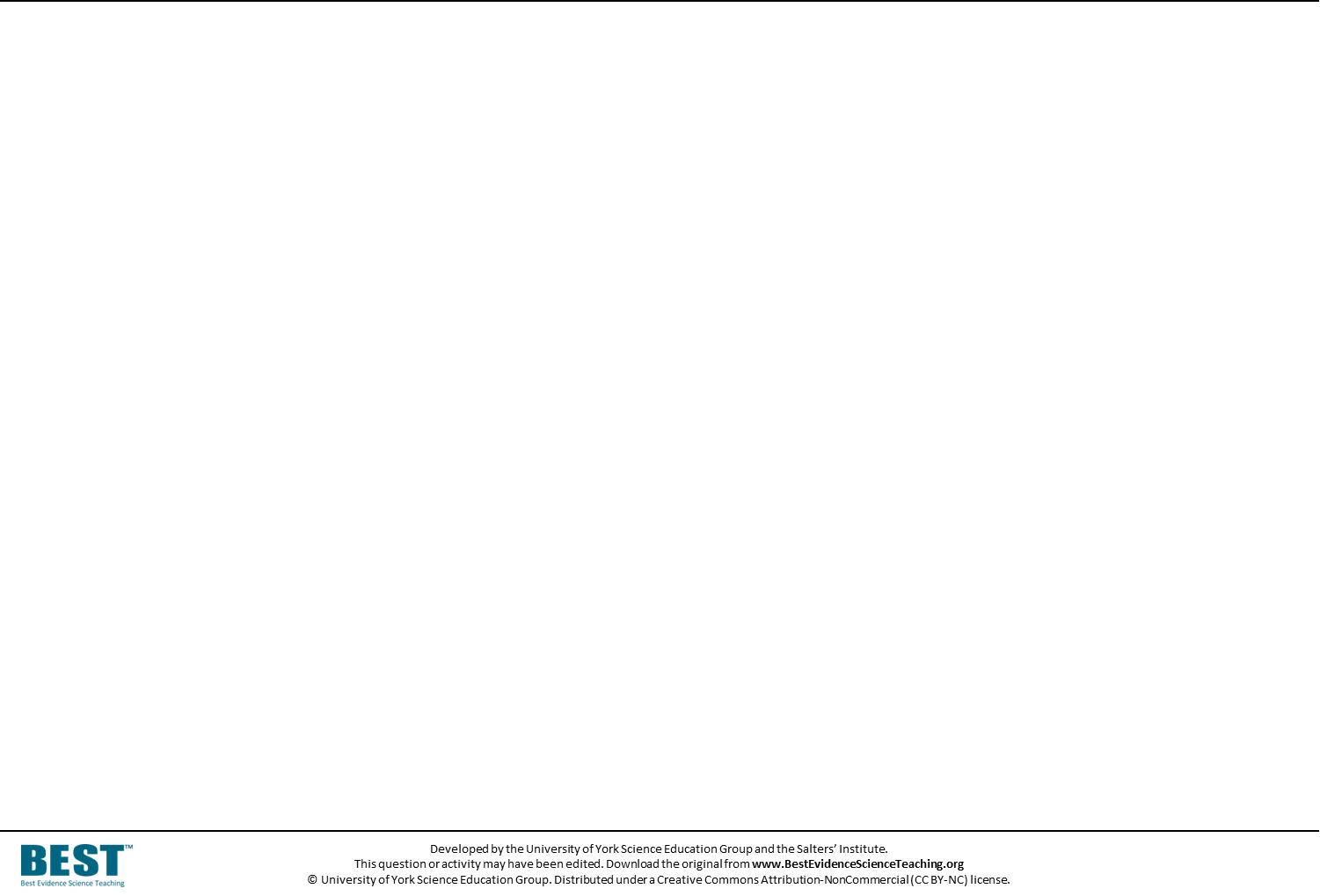 On a dark night a cyclist is coming towards you.
You watch as the light gets brighter and brighter.
Night vision
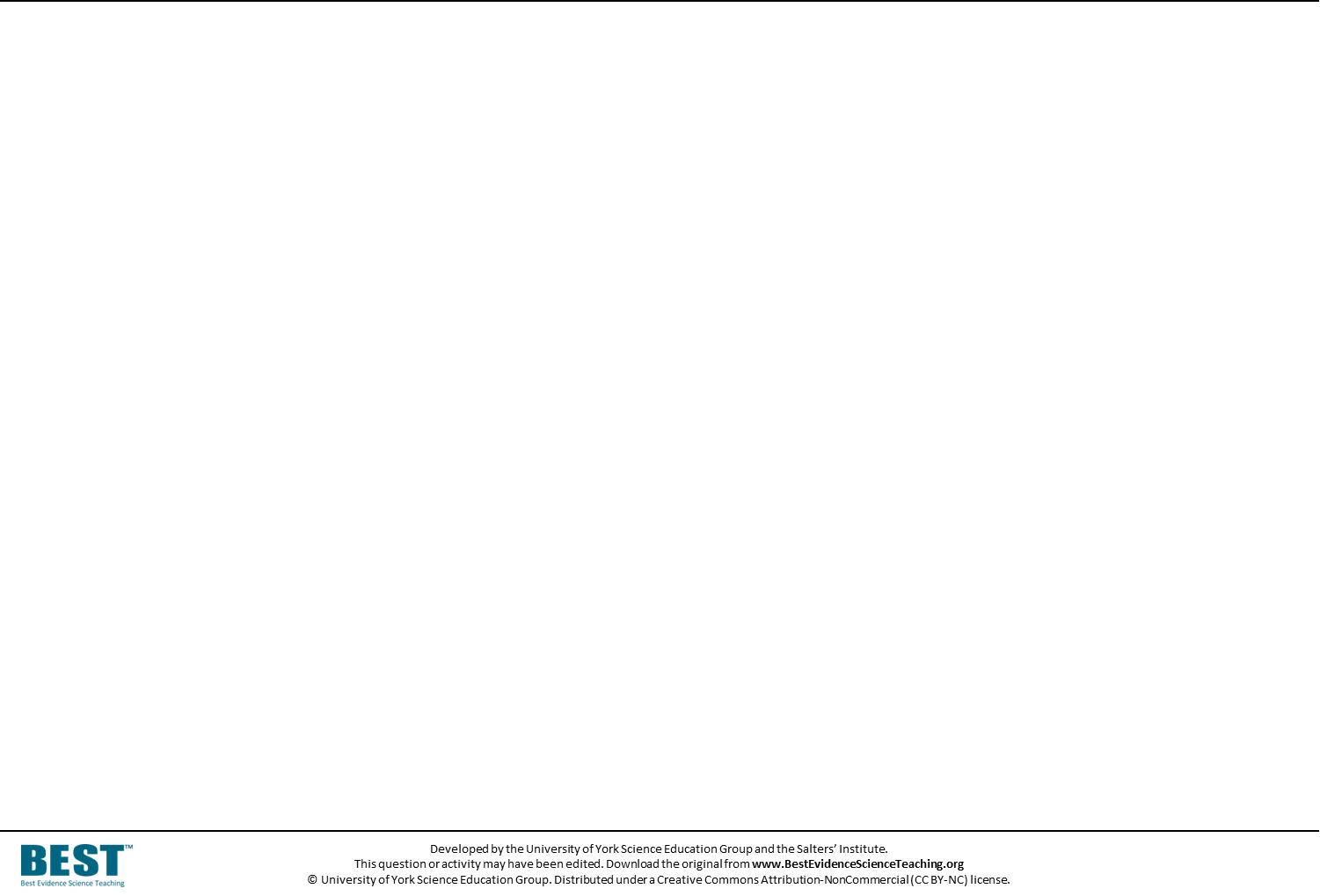 Why does the light get brighter as the bike gets closer?
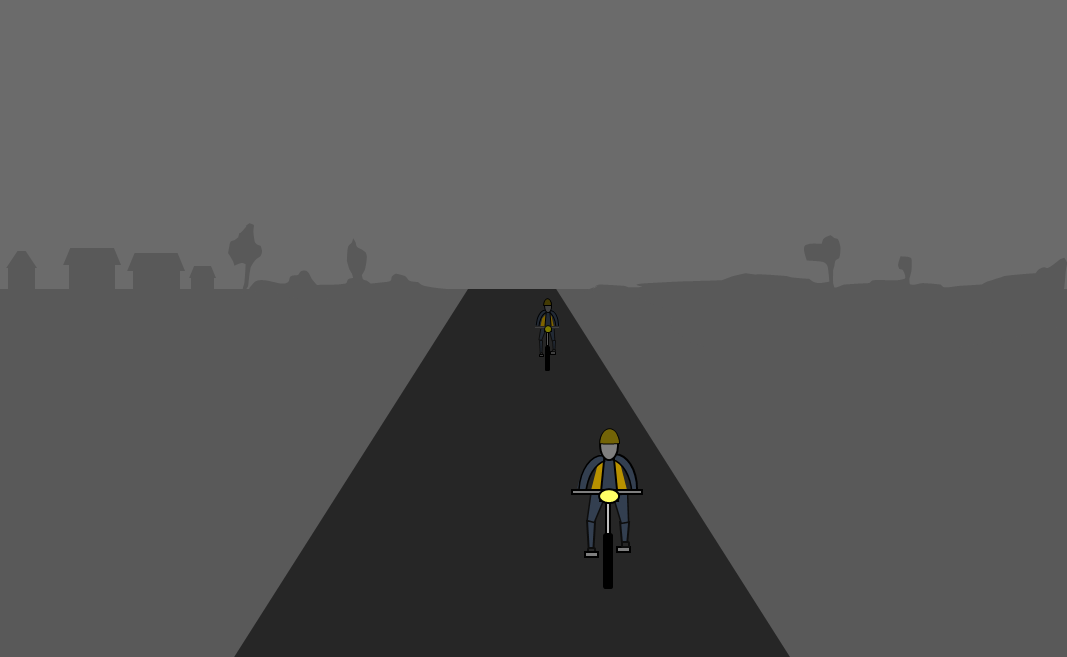 It is easier for the light to reach you
A
Light has spread out less so more of it reaches your eyes
B
There is less darkness to see through
C
The light has not travelled as far
D